29-5
This work is licensed under a Creative Commons Attribution-Sharealike 4.0 International License.
Please add this statement to all the videos you create.
English Bible quotes are from the World English Bible US, which is in the public domain.
[Speaker Notes: Ch
29 Job
1. Satan’s appearance before God – Job 1:1-12 (Top)
2. Satan’s first attack on Job – Job 1:13-22 (Below Top)
3. Satan’s second attack on Job – Job 2:1-10 (Right Center)
4. Friends come to council Job – Job 2:11 – 37:24 (Right Bottom)
5. God speaks to Job – Job 38:1 – 42:6 (Center)
6. Job prays for his three friends – Job 42:7-9 (Left Bottom)
7. Job is restored – Job 42:10-17 (Left Center)]
God speaks to 
Job – 
Job 38:1 – 42:6
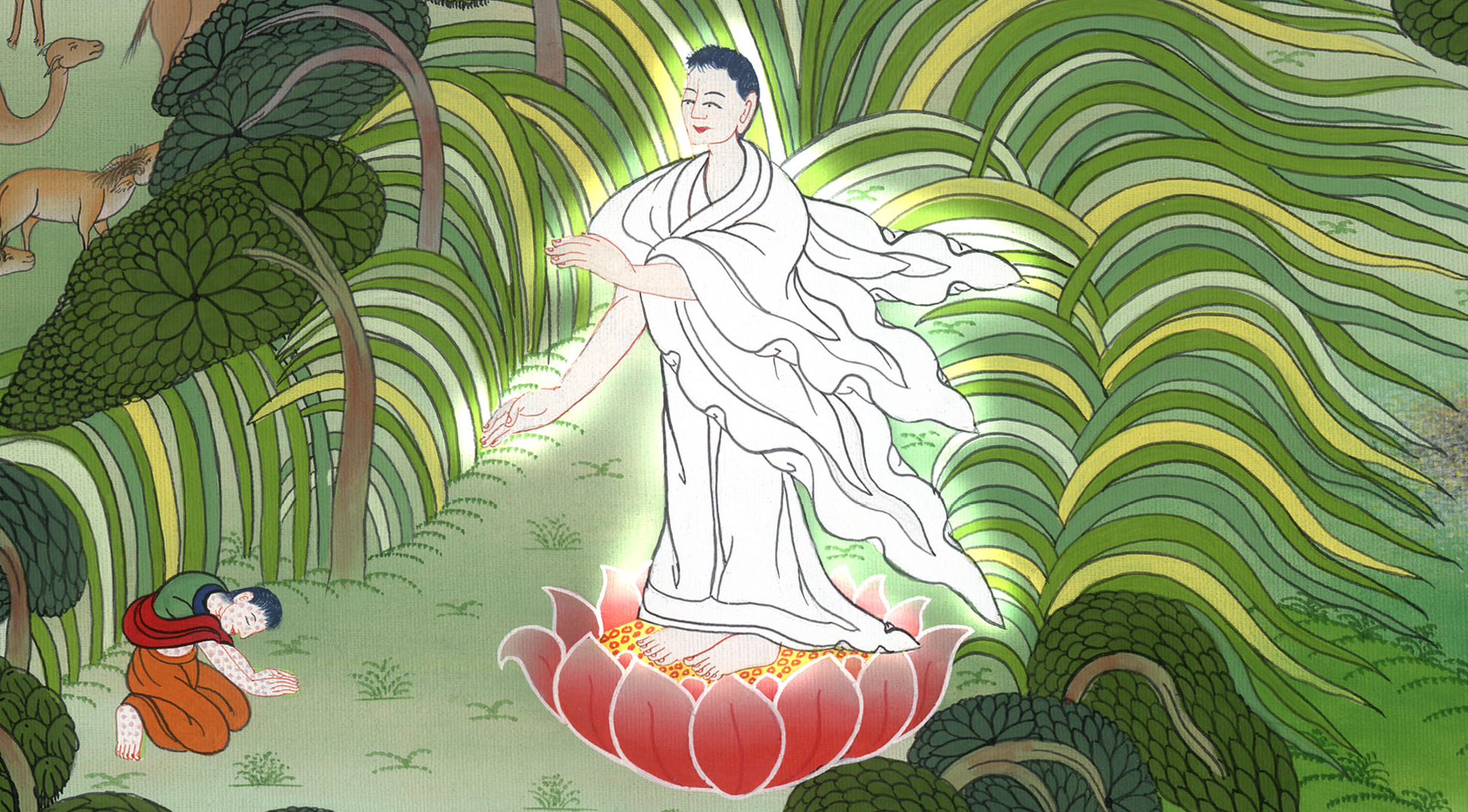 5. God speaks to Job – Job 38:1 – 42:6 (Center)
John
God speaks to 
Job – 
Job 38:1 – 42:6
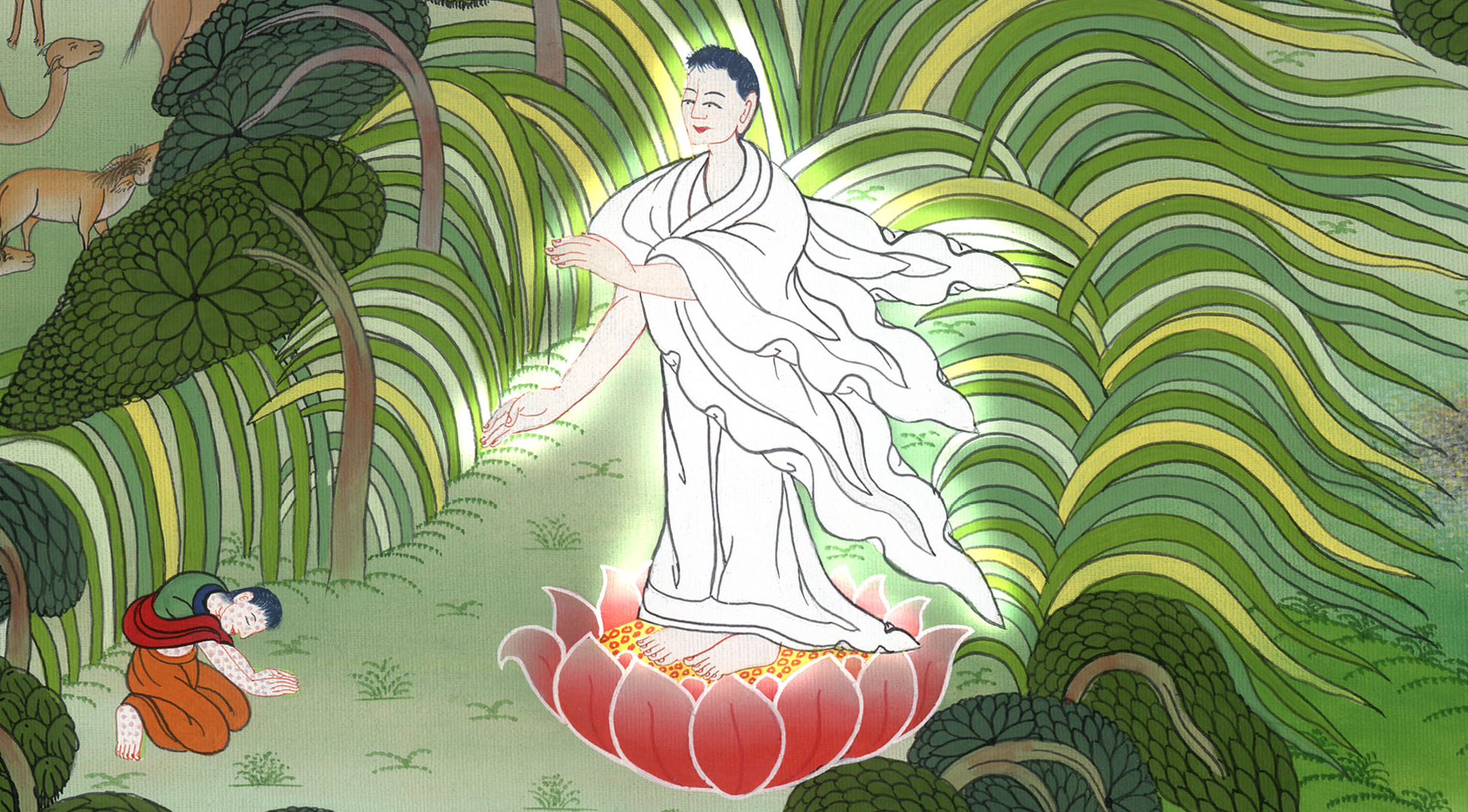 Job38:1Then Yahweh answered Job out of the whirlwind,
2“Who is this who darkens counsel
by words without knowledge?
3Brace yourself like a man,
for I will question you, then you answer me!
John
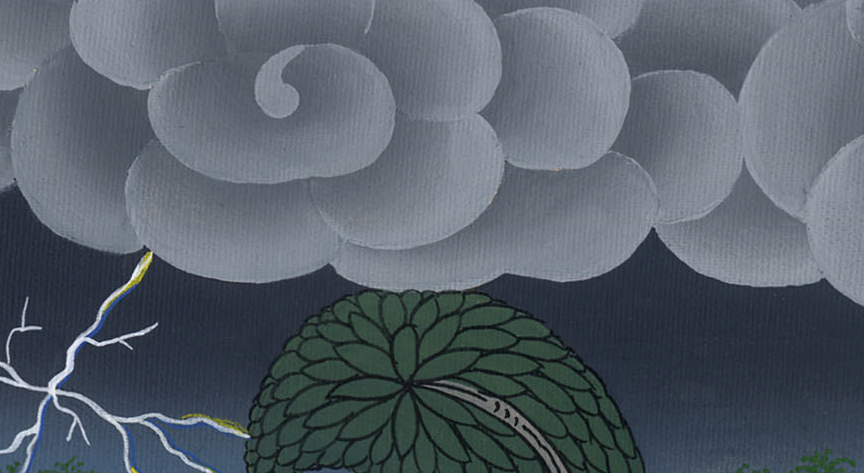 Job 38:1-3
4“Where were you when I laid the foundations of the earth?
Declare, if you have understanding.
5Who determined its measures, if you know?
Or who stretched the line on it?
6What were its foundations fastened on?
Or who laid its cornerstone,
John
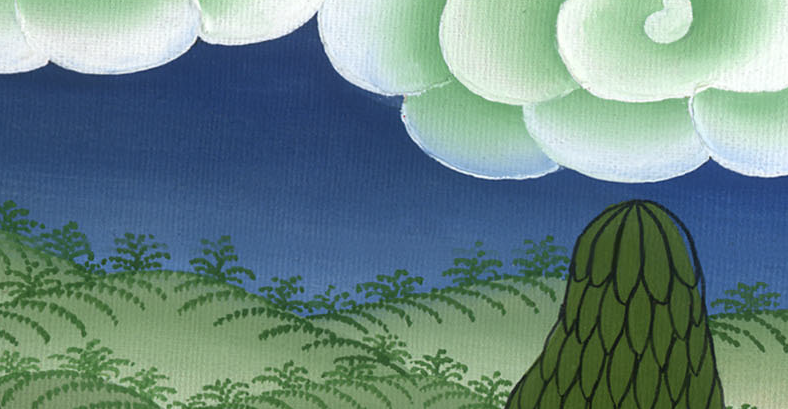 Job 38:4-6
12“Have you commanded the morning in your days,
and caused the dawn to know its place,
19“Where does light come from?
And where does darkness live?
19“What is the way to the dwelling of light?
As for darkness, where is its place,
20that you should take it to its bound,
that you should discern the paths to its house?
John
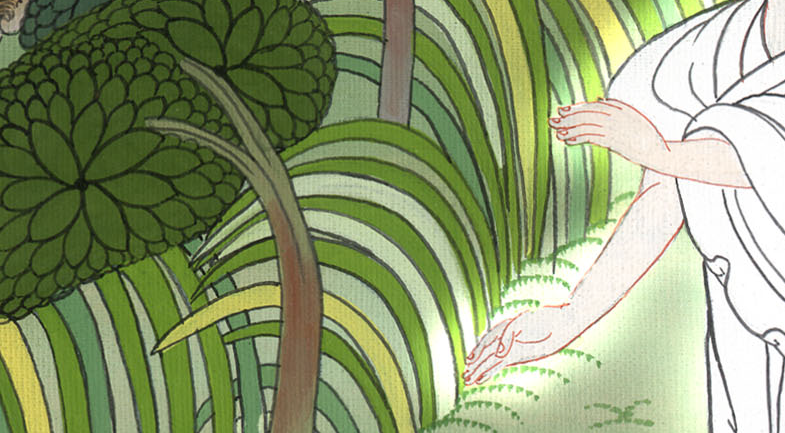 Job 38:12,19,20
22Have you entered the storehouses of the snow,
or have you seen the storehouses of the hail,
24By what way is the lightning distributed,
or the east wind scattered on the earth?
25Who has cut a channel for the flood water,
or the path for the thunderstorm,
John
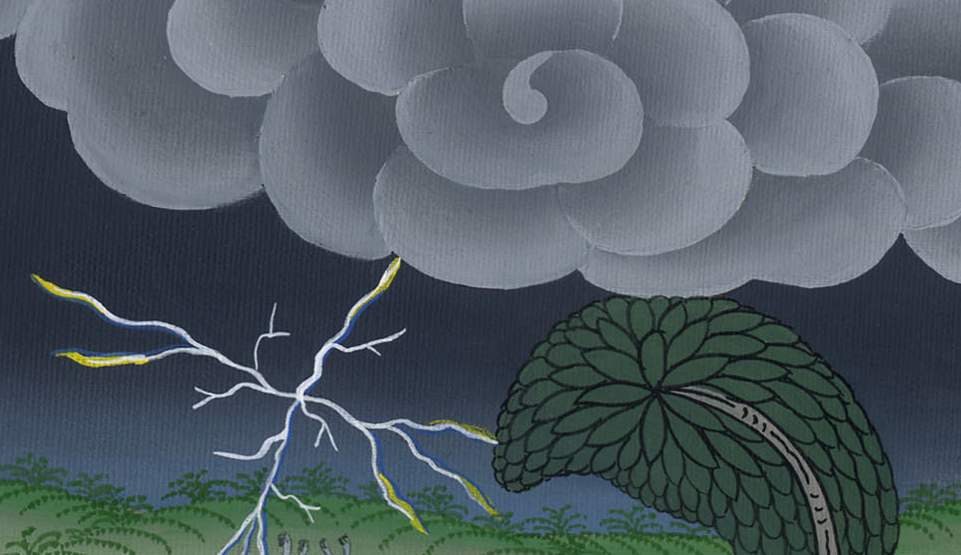 Job 38:22,24,25
1Moreover Yahweh answered Job, (It is I who do all these things)

“Shall he who argues contend with the Almighty?
He who argues with God, let him answer it.”
John
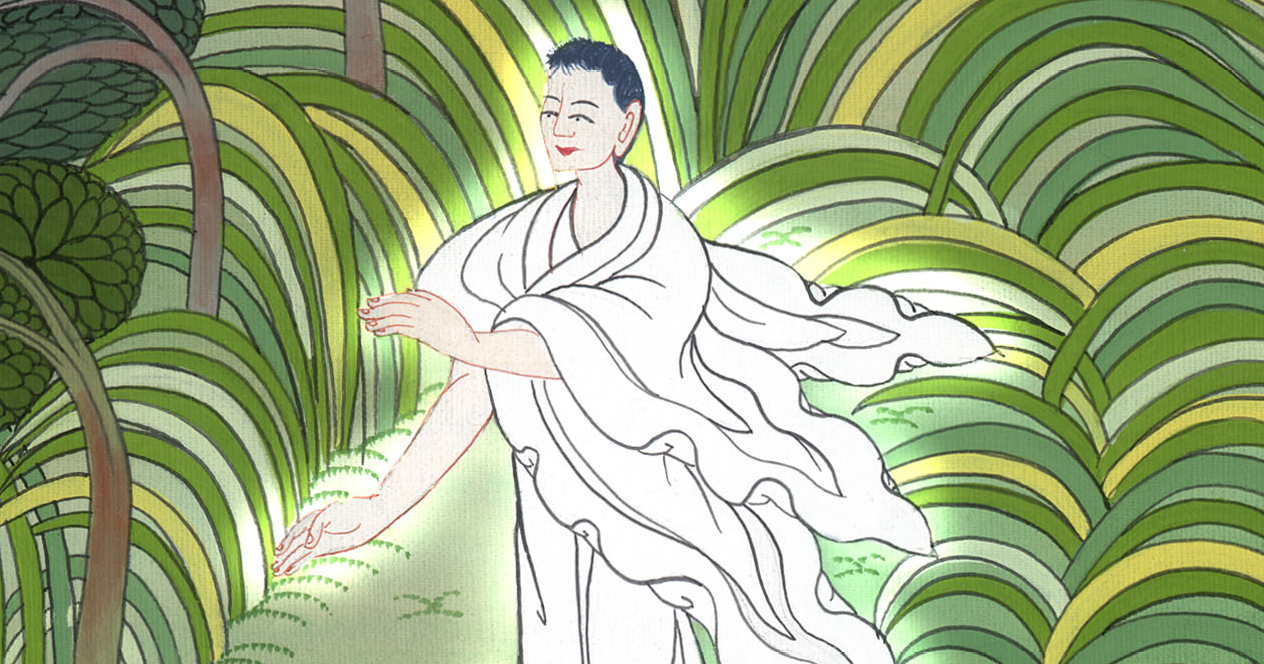 Job 40:1,2
1Then Job answered Yahweh:
2“I know that you can do all things,
and that no purpose of yours can be restrained.
John
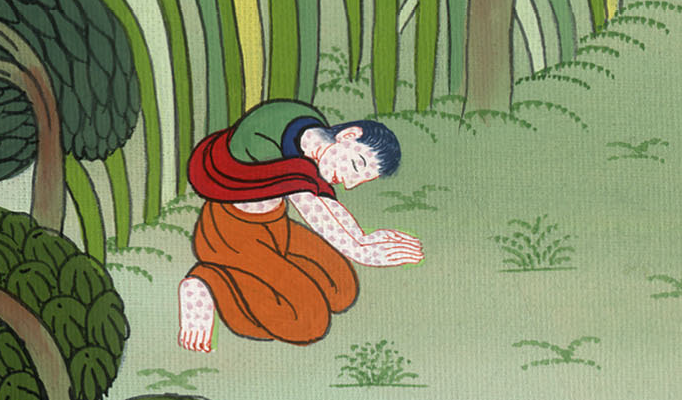 Job 42:1,2
3You asked, ‘Who is this who hides counsel without knowledge?’
therefore I have uttered that which I didn’t understand,
things too wonderful for me, which I didn’t know.
John
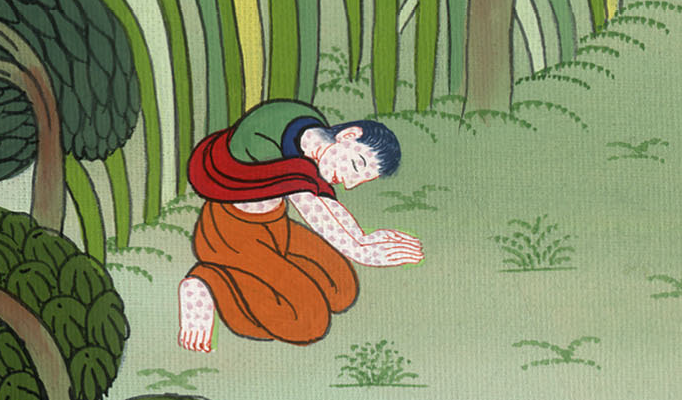 Job 42:3
6Therefore I abhor myself,
and repent in dust and ashes.”
John
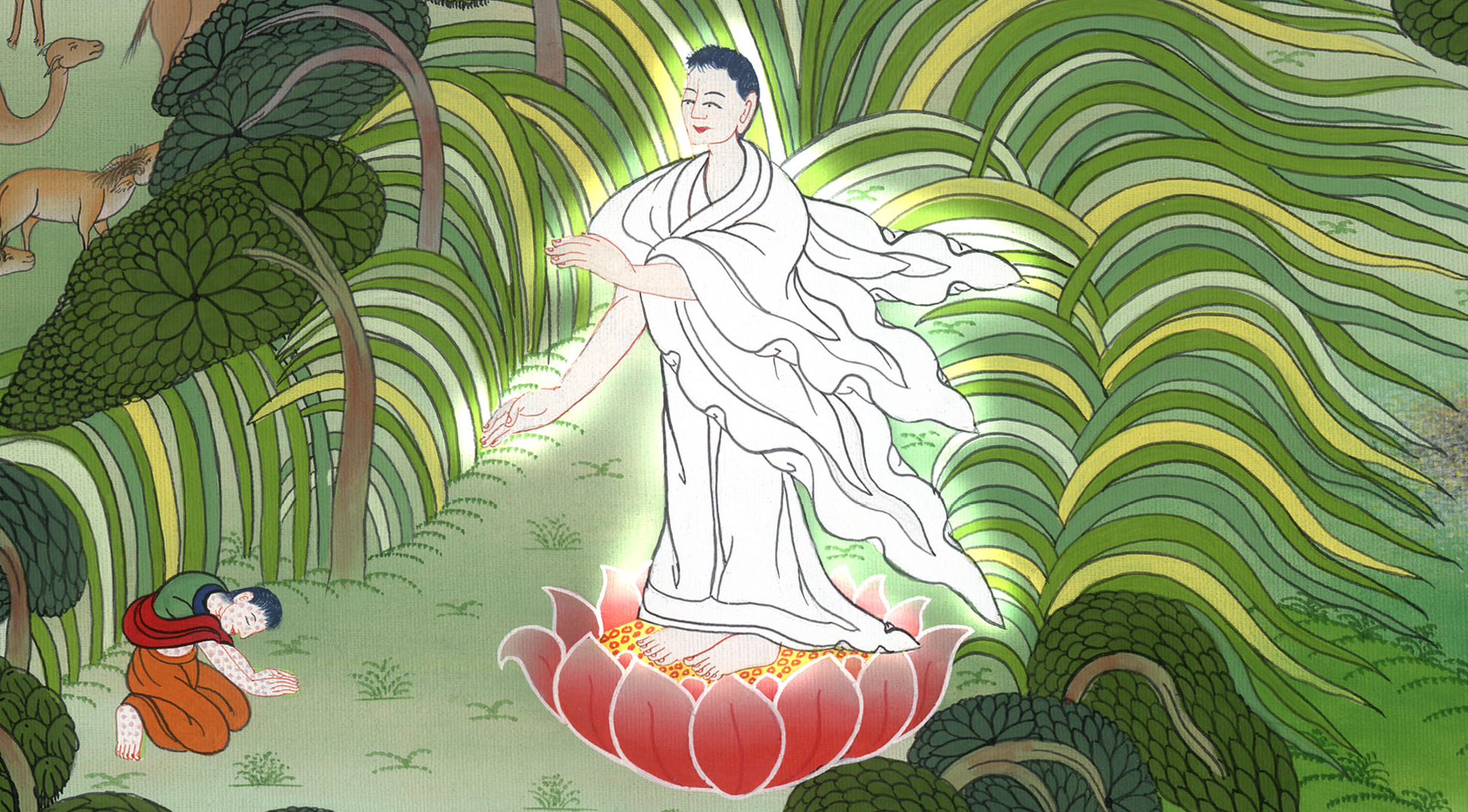 Job 42:6